Status UpdateJCIT MeetingMay 13, 2022
Transaction Volume: 2/1/22 to 4/30/22
Program Continues to Thrive
Over 550k user accounts created
Over 40k envelopes processed daily
Averages more than $14 million collected for state/counties each month

JP Update
166 precincts across 43 counties live
14 active/pending engagements
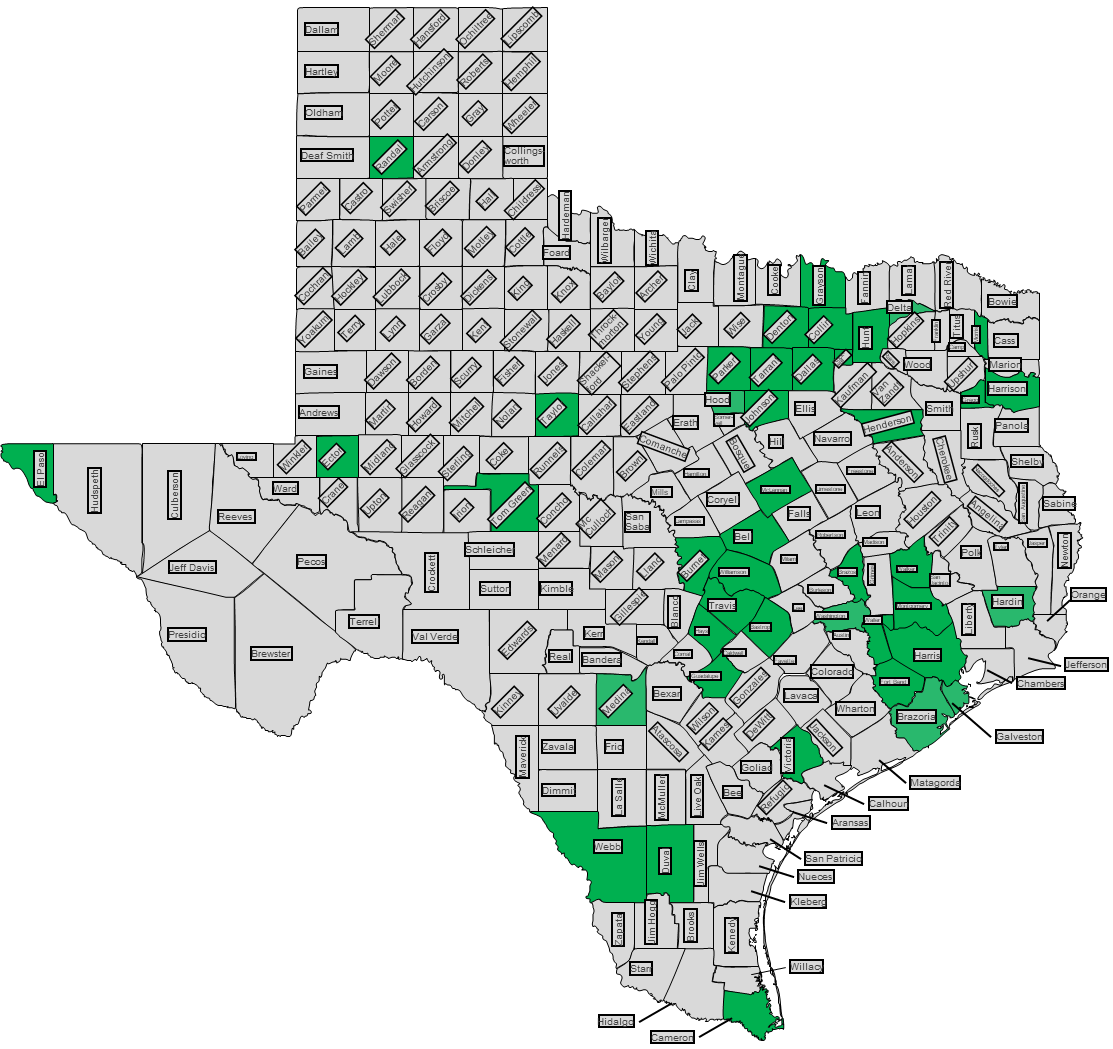 [Speaker Notes: Average over 105k JP filings per month (a little more than 9% of the overall volume)]
Redaction Utilization
Solution has been utilized over half a million times
Over 20k monthly utilization average
57+% increase from 2021
Service implemented and available within 3 EFSPs
eFileTexas
FileTime
ProDoc
57.7% Increase
Senate Bill 41 Update
eFileTexas contract allows Tyler to charge a $1 minimum convenience fee rate for situations like this






Implementing the $1 minimum convenience fee covers additional interchange fees that were a result of SB41
$1 minimum fee was implemented on May 1st as a short-term solution
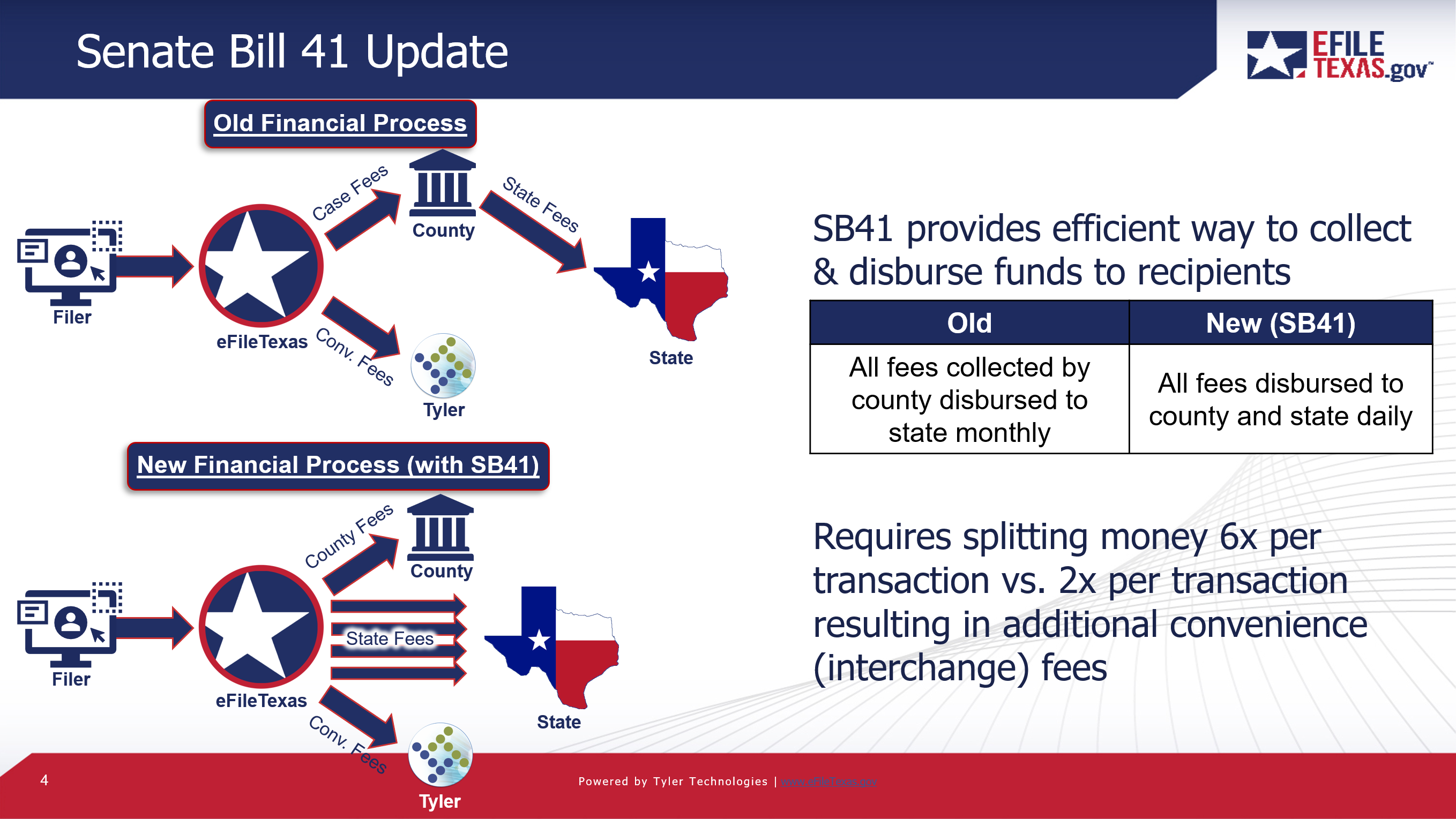 Long-term solution: Tyler to become a Payment Facilitator (PayFac)
Operating as a PayFac will allow Tyler to collect the funds throughout the day and do a daily split/disbursement to the recipients (vs. by transaction), reducing the interchange fees assessed
eFileTexas 2.0 - Project Update
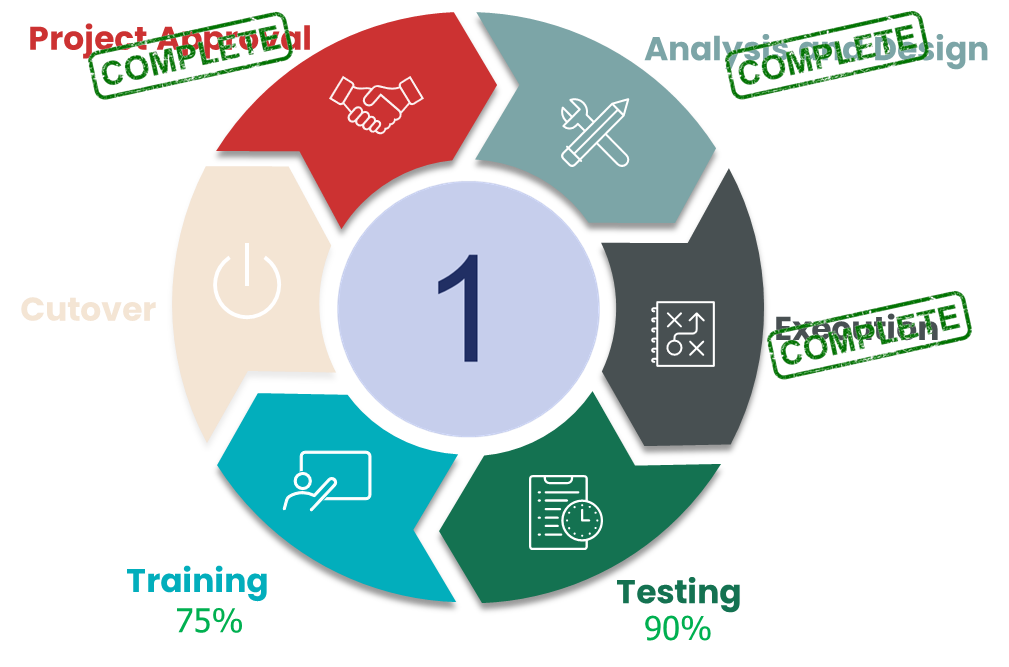 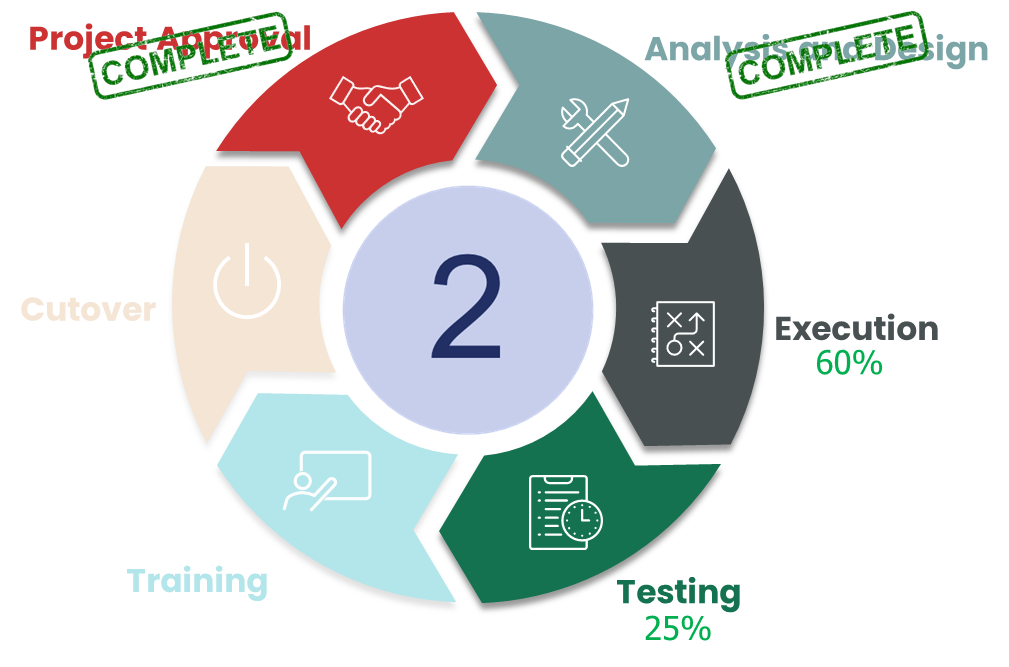 User Acceptance Testing in progress; expect to complete by 6/3

End user training for filers begins early June

Cycle 1 Production cutover scheduled for 7/16/22
Cycle 2 Execution phase has started
Development at 50%
[Speaker Notes: Notable cycle 1 enhancements include – ECF 5.0, bulk review actions, chat-bot help for support, enhanced machine learning for redaction and efile analytics – our reporting and metrics dashboard solution]
eFile Analytics Product Rollout
Implementation Schedule
Wave 1 (State Admins and pilot group) l Live
Wave 2 (500K+ Population) | Live
Wave 3 (100K – 499K Population) | Live
Wave 4 (50K – 99K Population) | Live
Wave 5 (20K – 49K Population) - 5/19/2022
Wave 6 (< 20K Population) - 6/6/2022


Clint Ludwig, Tarrant County Clerk - Chief Deputy, on eFile Analytics:
“It has given me visibility into things that allows me to better manage my office.  This includes:
being able to see how many envelopes are submitted for certain case types
the average clerk response time per filing
the amount of rejected filings and how they are broken down

The new solution gives me an opportunity to manage my staff more efficiently.”
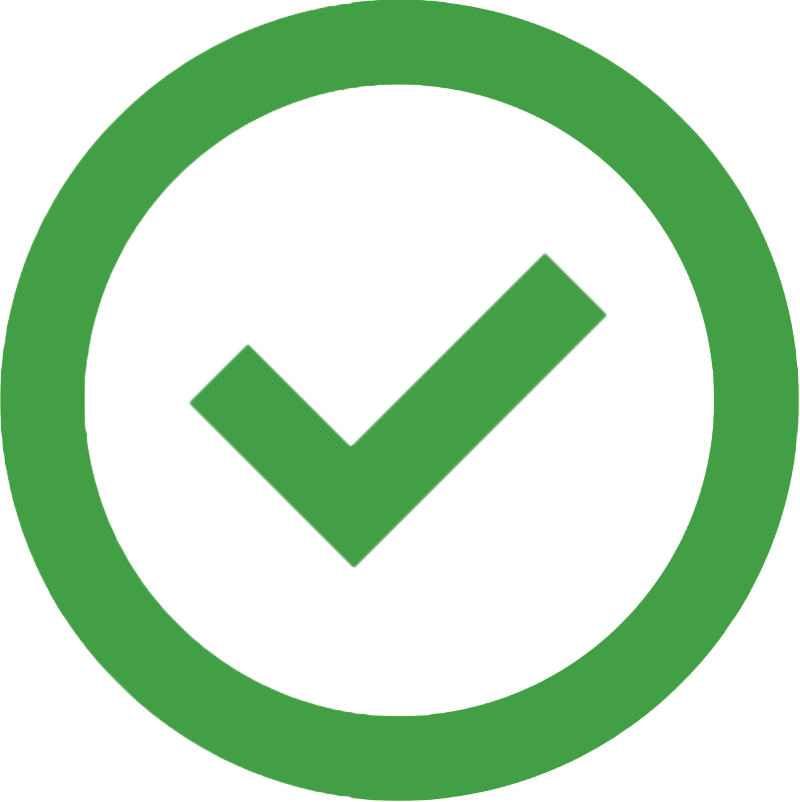 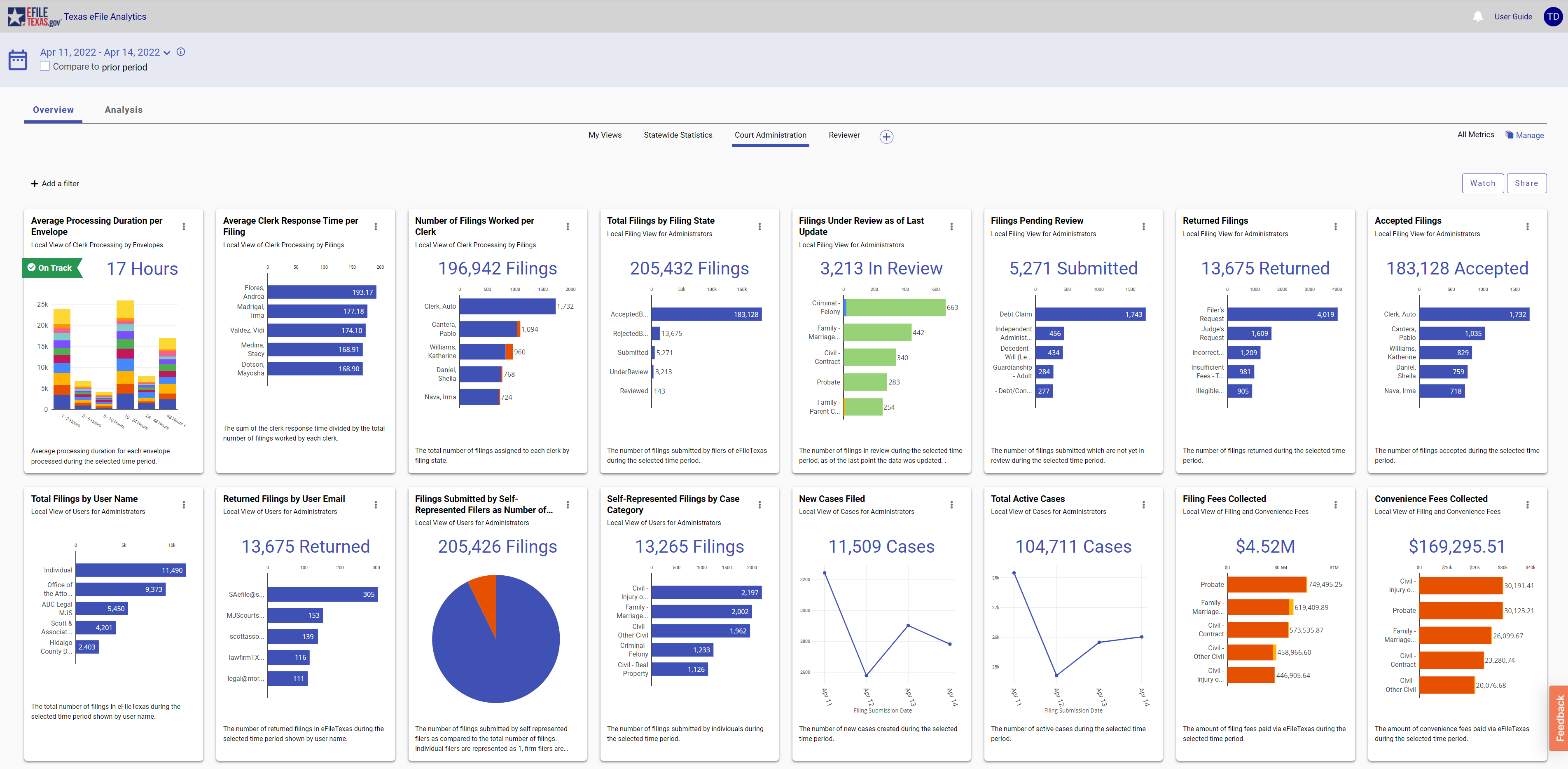 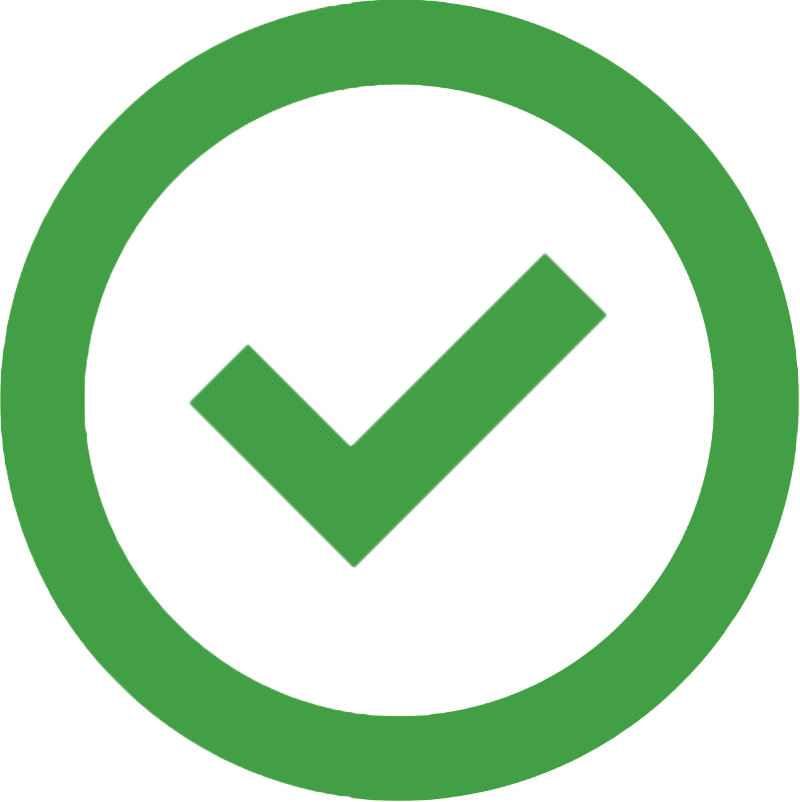 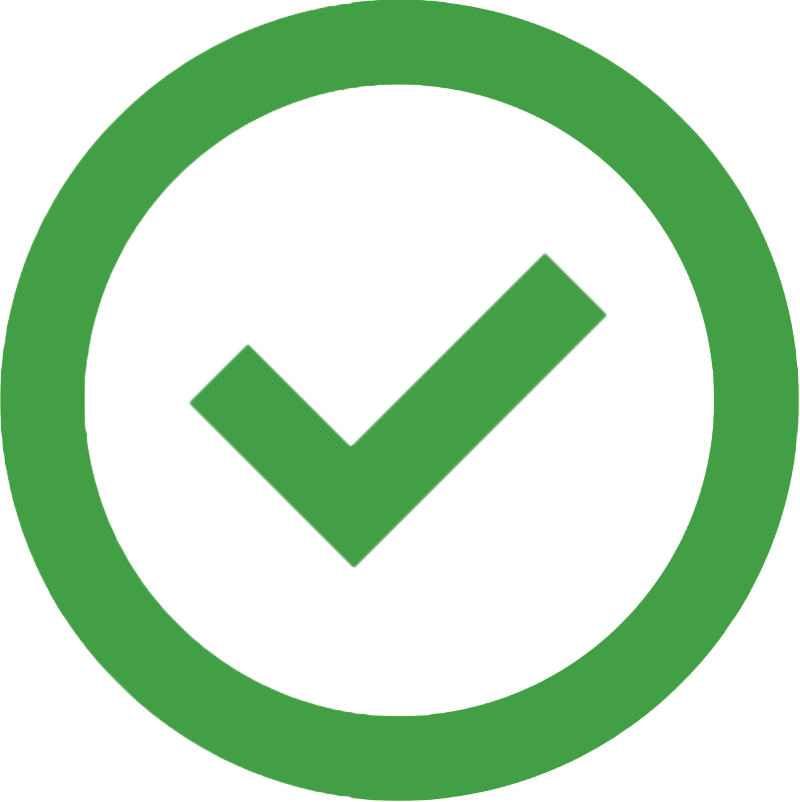 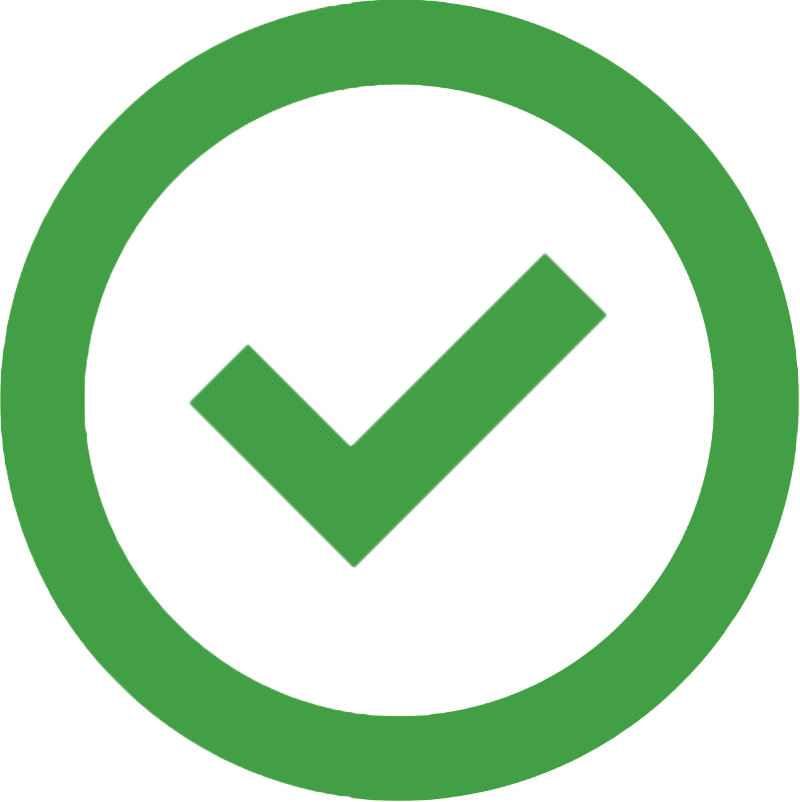 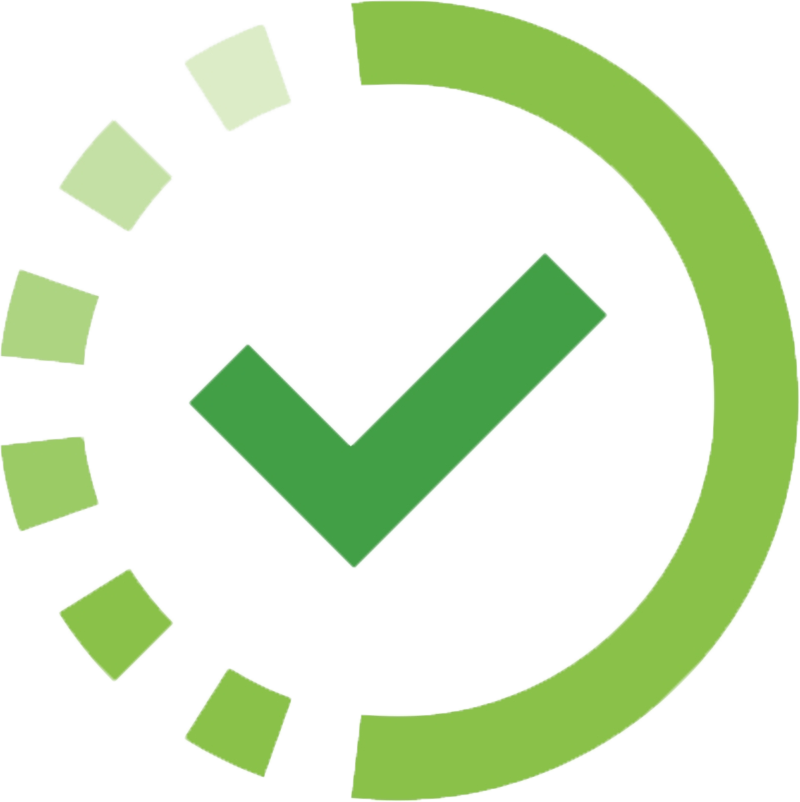 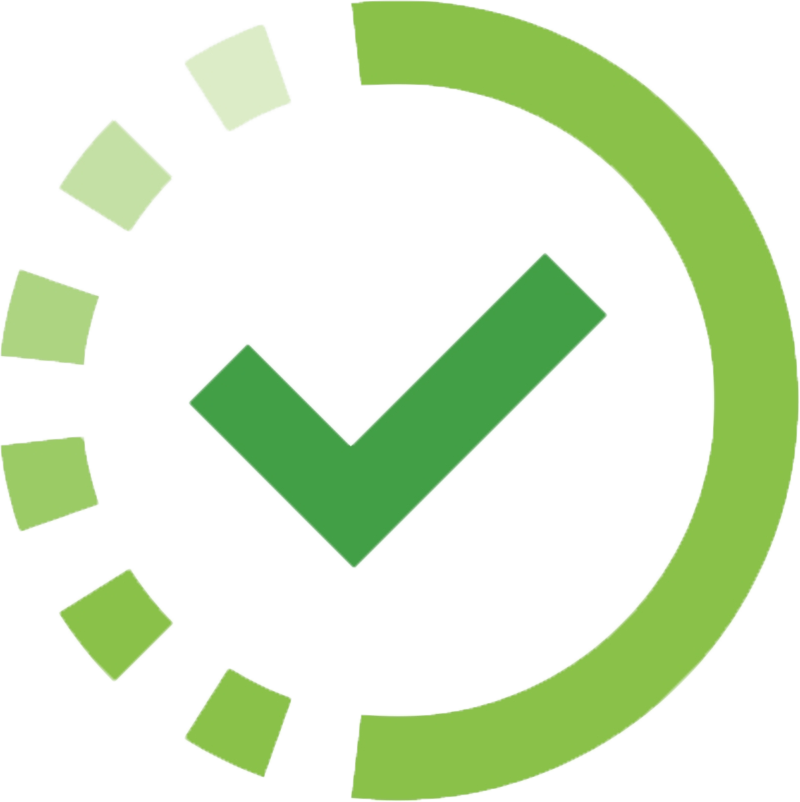 [Speaker Notes: Terry]
EFSP and EFM Migration to AWS
Migration Tool: State-provided filing portal (EFSP)
Impacted User Community: Filers
Migration (Redirect) Date: 7/31-Production
Communications & Training: Outreach Campaign (6/13 – 7/29) consisting of:
iContact messages (multiple)
In-app notifications in existing portal
Live and recorded training sessions (multiple)
New & existing user notifications
Review application redirect
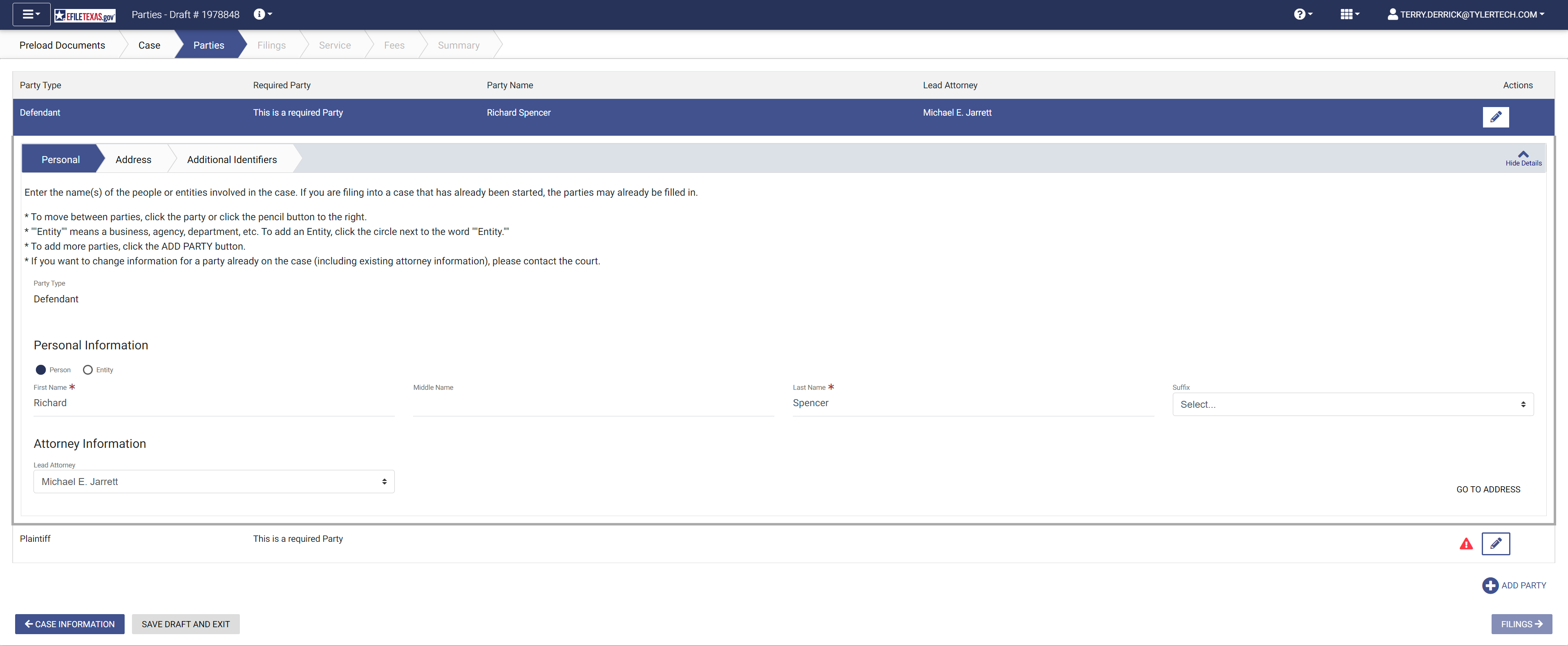 Migration Tool: eFiling Manager (EFM)
Impacted User Community: Third-Party Integrators
Migration Date: 7/6-Stage; 8/20-Production
Communications & Training: 
EFM Compass Checks (multiple)
iContact messages (multiple)
[Speaker Notes: EFSP Migration
EFSP v2022.5 contains usability improvements to major e-filing steps (filing details, service contacts page, new user registration)
Community outreach campaign will consist of recurring H5 End-Of-Life messaging to all end users (Important dates, FAQs, links to support articles and training opportunities)
EFSP end user training (both for clerks and filers) will run through the EFSP cutover date

EFM Migration
Leverage EFM Compass Checks to inform integrated partners of important dates and avenue for supporting necessary security changes
Ample runway for integrated partners to validate their security changes against stage, Cloud EFM
Production redirect occurs during maintenance window on 8/20
Revert to Tyler Databank hosted EFM if AWS EFM cutover unsuccessful]
Top Clerk Request
re:SearchTX Update
Option to add criminal data
*Many clerks want to retire local solutions but can’t until criminal data is permitted
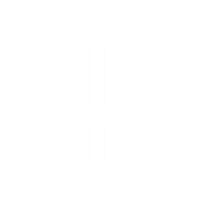 Top Legal Professional Request
Availability of Judgments/Orders
*Many attorneys find re:Search’s value limited, due to the lack of comprehensive records
Legend
Document Purchase Revenue
Integrated Courts - $106,893
Non-Integrated Courts - $347,656
Clerk
Judges
Attorneys
Registered Users
[Speaker Notes: Although user growth between August and November was only 1.5%, the growth of attorney users 6.5%. 
6 new counties have asked for the inclusion of criminal records since our last meeting
consistent with our legal professional community where the #1 request is "when will we get criminal data?", followed closely by "When will we get judgments and orders?", which speaks to the integration status. Right now, we only have ~6% of the courts integrated, but the UCMS project could help increase the number of integrated courts
In the last meeting it was asked to provide the document purchase revenue, which you can see from the bottom 
On average, integrated courts - $2,400 while non-integrated courts - $400.]
Questions?
Appendix
EFM and EFSP Migration to AWS
Today
2022
2022
May
Jun
Jul
Aug
EFSP v2022.5 Release
May 20
Install EFSP v2022.5 to Stage
May 23
Community Outreach Campaign
Jun 13 - Jul 29
EFSP Migration
Install EFSP v2022.5 to Production
Jun 25
Implement H5 Redirect to EFSP
Jul 31
Live EFSP Training Sessions
Jul 11 - Aug 12
Stage EFM Redirect
Jul 6
EFM Migration
Integrated Partner Validation
Jul 7 - Aug 19
Production EFM Migration
Aug 20
Key Dates
July 31 – EFSP redirect (all users will be migrated to new EFSP on this date)
August 20 – eFiling Manager (EFM) will be migrated to AWS GovCloud
[Speaker Notes: EFSP Migration
EFSP v2022.5 contains usability improvements to major e-filing steps (filing details, service contacts page, new user registration)
Community outreach campaign will consist of recurring H5 End-Of-Life messaging to all end users (Important dates, FAQs, links to support articles and training opportunities)
EFSP end user training (both for clerks and filers) will run through the EFSP cutover date

EFM Migration
Leverage EFM Compass Checks to inform integrated partners of important dates and avenue for supporting necessary security changes
Ample runway for integrated partners to validate their security changes against stage, Cloud EFM
Production redirect occurs during maintenance window on 8/20
Revert to Tyler Databank hosted EFM if AWS EFM cutover unsuccessful]
Clerk Response Rates
Clerks continue to review filings in a timely manner

90.13% of filings are processed in under 24 hours in 2022

Increase of 1.6% in filings processed in under 24 hours, since 2017

Marginal difference between integrated and non-integrated
Clerk Response Rates – Last 3 Months
Response rates are similar between courts of different sizes

In 2021, 90% of all filings were accepted/returned for correction within 24 hours of submission
JP E-Filing Volume
Summary
105,000 Filings Per Month Average
Active Engagements:
Scurry JP1 & 2
Freestone JP1
Chambers JP
Bexar JP
Wichita JP
Taylor JP2
Future Engagements:
Brazoria JP2-1
Dallas JP3-2
Milam JP1
Gray JP 2 and 4
Brown JP 1-4
Ector JP3
Lamar JP 5-1, 5-2
Smith JP 1-5
CMS Integration Status
82% of offices live on eFileTexas are integrated w/ their Case Management Systems (543 out of 673)

Integration progress being made with CMS vendors:

6 CMS vendors have established One-Way integration

7 CMS vendors have established Two-Way integration
Return for Correction Rates – Last 6 Months
Return for Correction rates average under 6% across the state
National average is ~8%
Filers and Clerks alike, are comfortable with the e-filing process
*Tracking of top 10 counties (in population) began in September 2018
TX E-Filing: JP
Orange
Jefferson
Chambers
Galveston
Matagorda
Calhoun
Aransas
Nueces
Kleberg
San Patricio
Willacy
Hidalgo
Cameron
Lipscomb
Sherman
Hansford
Ochiltree
Dallam
Moore
Hartley
Roberts
Hemphill
Hutchinson
Oldham
Gray
Carson
Potter
Wheeler
Collings-
worth
Deaf Smith
Armstrong
Donley
Randall
Summary
Castro
Briscoe
Parmer
Swisher
Hall
Childress
Hardeman
Wilbarger
Motley
Cottle
Floyd
Hale
Lamb
Bailey
Wichita
Foard
166 precincts across 43 counties are live
6 active engagements
8 engagements pending
Montague
Cooke
Clay
Lamar
Red River
Grayson
Cochran
Archer
Baylor
Hockley
Lubbock
Dickens
King
Fannin
Crosby
Knox
Bowie
Delta
Wise
Throck-
morton
Jack
Titus
Denton
Terry
Lynn
Yoakum
Garza
Young
Collin
Hopkins
Kent
Stonewall
Haskell
Franklin
Morris
Hunt
Cass
Camp
Rock-
wall
Rains
Wood
Marion
Parker
Dallas
Shackel-
ford
Palo Pinto
Tarrant
Dawson
Fisher
Jones
Stephens
Gaines
Borden
Scurry
Upshur
Kaufman
Van
Zandt
Harrison
Hood
Gregg
Johnson
Ellis
Smith
Andrews
Taylor
Nolan
Martin
Howard
Mitchell
Callahan
Eastland
Somer-
vell
Erath
Henderson
Panola
Rusk
Navarro
Hill
Comanche
Bosque
Glasscock
Coke
Ector
Winkler
Midland
Loving
Cherokee
Coleman
Runnels
Shelby
Anderson
Sterling
Brown
El Paso
Freestone
Hamilton
Nacogdoches
Ward
Hudspeth
Limestone
McLennan
Crane
Mills
Culberson
Coryell
Upton
Sabine
Reagan
Tom Green
San Augustine
Houston
Irion
Concho
Leon
Falls
Angelina
Mc
Culloch
Reeves
San
Saba
Lampasas
Trinity
Bell
Robertson
Madison
Jasper
Tyler
Schleicher
Menard
Newton
Polk
Pecos
Milam
Burnet
Mason
Llano
Jeff Davis
Walker
Crockett
Williamson
Brazos
Grimes
San
Jacinto
Sutton
Kimble
Burleson
Hardin
Travis
Gillespie
Montgomery
Lee
Blanco
Washington
Liberty
Terrell
Waller
Bastrop
Kerr
Hays
Presidio
Val Verde
Austin
Edwards
Kendall
Legend
Brewster
Harris
Caldwell
Real
Comal
Bandera
Fayette
Colorado
Guadalupe
Fort Bend
Gonzales
Live
Bexar
Lavaca
Medina
Kinney
Uvalde
Wharton
Brazoria
Wilson
Not Live
DeWitt
Karnes
Jackson
Atascosa
Zavala
Frio
Victoria
Maverick
Goliad
Dimmit
Bee
Live Oak
McMullen
Refugio
La Salle
Webb
Duval
Jim Wells
Note: Not all live counties are live with all precincts
Jim Hogg
Brooks
Zapata
Kenedy
Starr